Государственное бюджетное общеобразовательное учреждение
школа № 69 структурное подразделение 
«Отделение дошкольного образования детей» 
Курортного района Санкт-Петербурга
"Система работы по вовлечению родителей дошкольников с тяжелыми нарушениями речи в коррекционно-развивающую деятельность по здоровьесбережению"
Автор
старший воспитатель Стефанко Александра Викторовна
Цель:  Совершенствовать и развивать систему взаимодействия и сотрудничества родителей, детей и педагогов по здоровьесбережению. 
Задачи:
Повышение компетентности родителей в вопросах здорового образа жизни.
Оказание всесторонней помощи семье в обеспечении здоровья детей и приобщение семьи к здоровому образу жизни.
Формирование эмоционально положительного отношения между семьями и детским садом, развитие творческих объединений педагогов, детей и родителей на основе общего дела, позволяющего изучить здоровьесберегающие технологии. 
Непосредственное вовлечение родителей в совместную коррекционно-развивающую деятельность на основе выявления индивидуальных потребностей и особенностей семейного воспитания, поддержки образовательных инициатив семьи, активизация творческого потенциала.
Предполагаемы результаты
Эффективность реализации системы работы также определяется развитием компетенций родителей. 
Родители:
 осознают ценность доверительного общения с детьми и педагогами, в совместной деятельности и совместной радости;
активно включаются в коррекционно-развивающую деятельность, в том числе посредством участия в образовательных проектах, выставках, конкурсах, творческих поручениях, мастер-классах, практикумах, относящихся к здоровьесбережению;
могут применить здоровьесберегающие технологии, закрепляя с детьми пройденный материал дома;
участвуют в создании развивающей среды дошкольного учреждения, обеспечивающей здоровьесозидающий характер образовательного, коррекционно-развивающего процесса и безопасность воспитанников и педагогов.
Механизм достижения поставленной цели.

Система работы по вовлечению родителей в коррекционно-развивающую деятельность по здоровьесбережению состоит из трёх блоков:
Три блока
Психическое здоровье
(педагог-психолог)
Физическое здоровье (инструктор по физической культуре)
Речевое здоровье (учитель-логопед)
В эту систему работы вошли такие образовательные технологии  как:
информационно-коммуникативная; 
проектная деятельность;
здоровьесбережение (пальчиковые, артикуляционные, дыхательные, мимические, глазные, релаксационные гимнастики, психогимнастики, самомассаж, логоритмические упражнения, коррегирующие, бодрящие зарядки, физ. минутки, подвижные игры, упражнения для профилактики плоскостопия и осанки);
сказкотерапия.
Система работы в рамках Проекта «Планета Здоровья» для средней группы (рассчитанный на один учебный год, каждый месяц по одному проекту, участники: педагоги, дети, родители)
Речевое здоровье
сентябрь-ноябрь (учитель-логопед)
 «Знакомство с парциальной программой Планетой Здоровья»
«Речевое здоровье»
«Знакомство с  здоровьесберегающими технологиями»
 (пальчиковые, дыхательные, артикуляционные, мимические гимнастики, логоритмические упражнения, самомассаж)
Физическое здоровье
декабрь-февраль (инструктор по физической культуре)
 «Физическое здоровье»
 «Я здоровье сберегу, себе и вам я помогу»
 «Режим дня верный помощник нашего здоровья»
(коррегирующие, бодрящие зарядки и глазные гимнастики, физ. минутки, подвижные игры, упражнения для профилактики плоскостопия и осанки)
Психическое здоровье
март-май
(педагог-психолог)
 «Психическое здоровье»
 «Что такое Сказкатерапия»
 «Приятного аппетита»
(сказкотерапия, психогимнастика, релаксационные упражнения)
Итоговое мероприятие «Шаги к здоровью» (выставка и самопрезентация творческих работ)
Система работы по вовлечению родителей дошкольников  старшей и подготовительной группах по здоровьесбережению.                          Три блока
(одна тема  и три мероприятия на два месяца + в конце второго месяца одно практическое мероприятие)





+
Совместная деятельность воспитателя, детей и родителей 
=
Результат: Игра-квест «Планета Здоровья»
(проводится в конце мая по всем пройденным темам в течение года, родители проводят задания-игры самостоятельно)
Психическое здоровье
(педагог-психолог)
консультации, практикумы, мастер классы, творческие поручения
Физическое здоровье (инструктор по физической культуре)
консультации, практикумы, мастер классы, творческие поручения
Речевое здоровье (учитель-логопед) консультации, практикумы, мастер классы, творческие поручения
Физическое здоровья это царство «Физкультуры».

Проведения родителями коррегирующих упражнений, подвижных игр, гимнастик, физкультминуток и т.д.
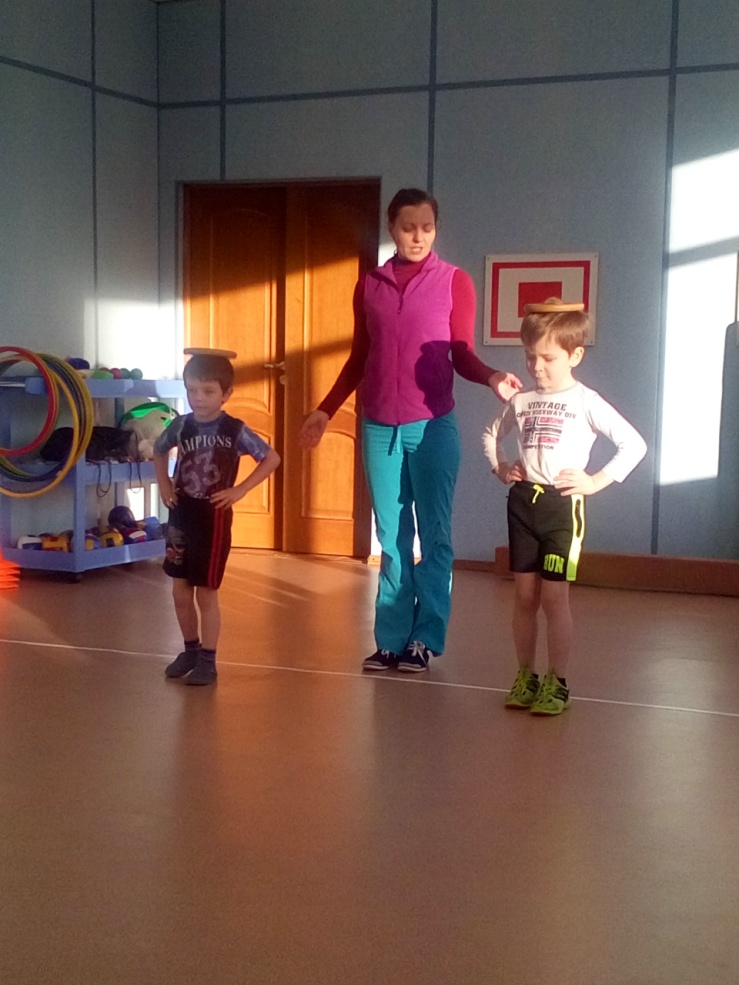 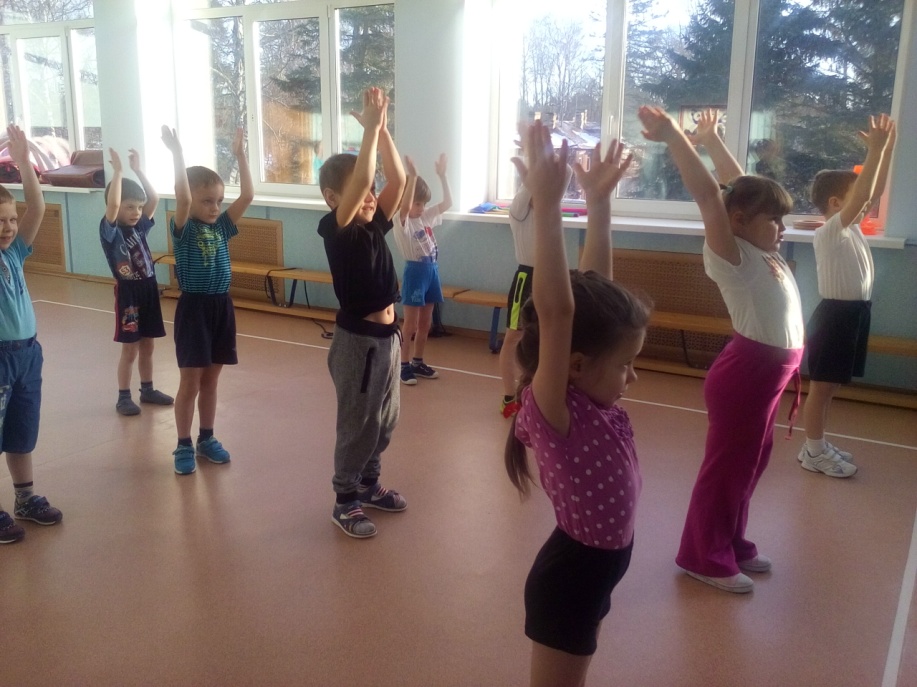 Консультации на темы «Режим дня», «Календарь здоровых привычек», мастер класс «Здоровье в порядке – спасибо зарядке»
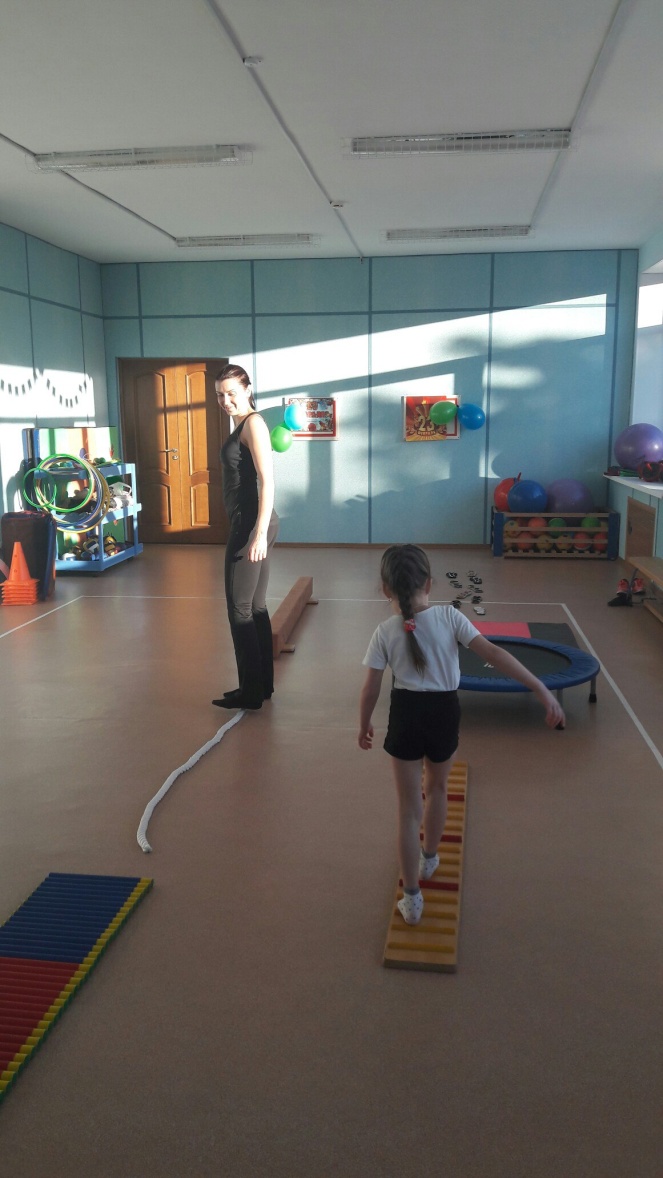 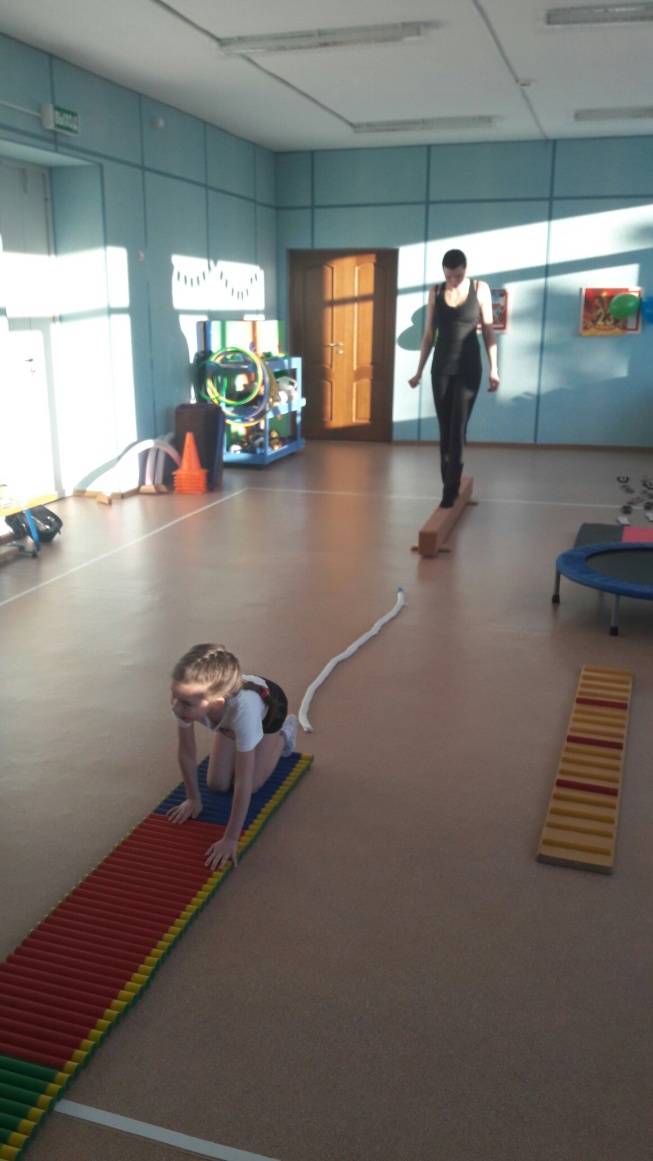 Включение родителей в коррекционно-развивающую и образовательную деятельность, участие в мероприятиях.
Изготовление нетрадиционного оборудования и массажоров для профилактики осанки и плоскостопия
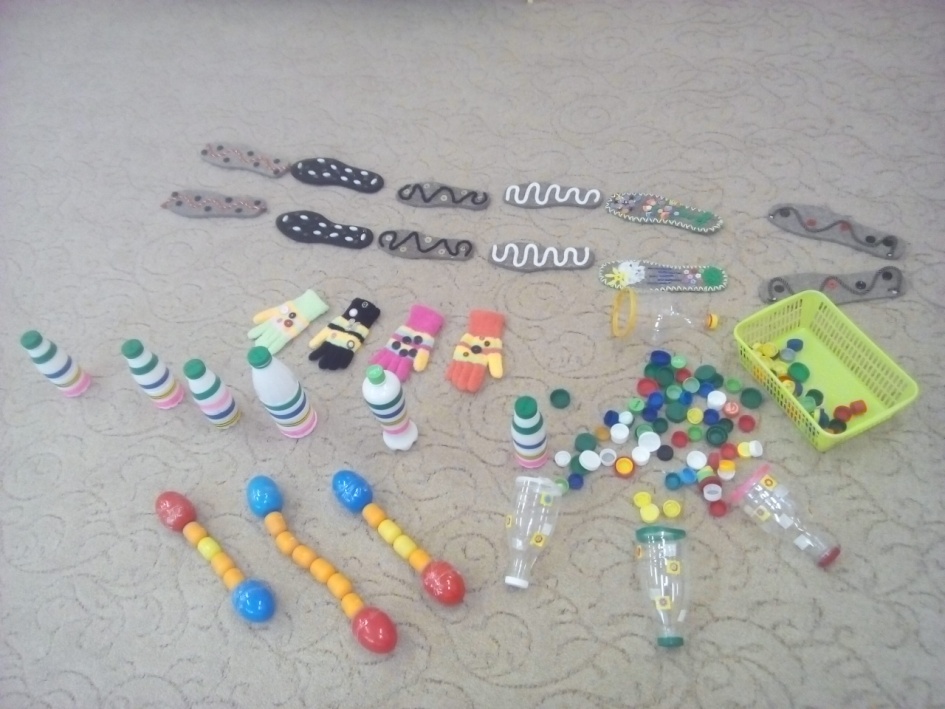 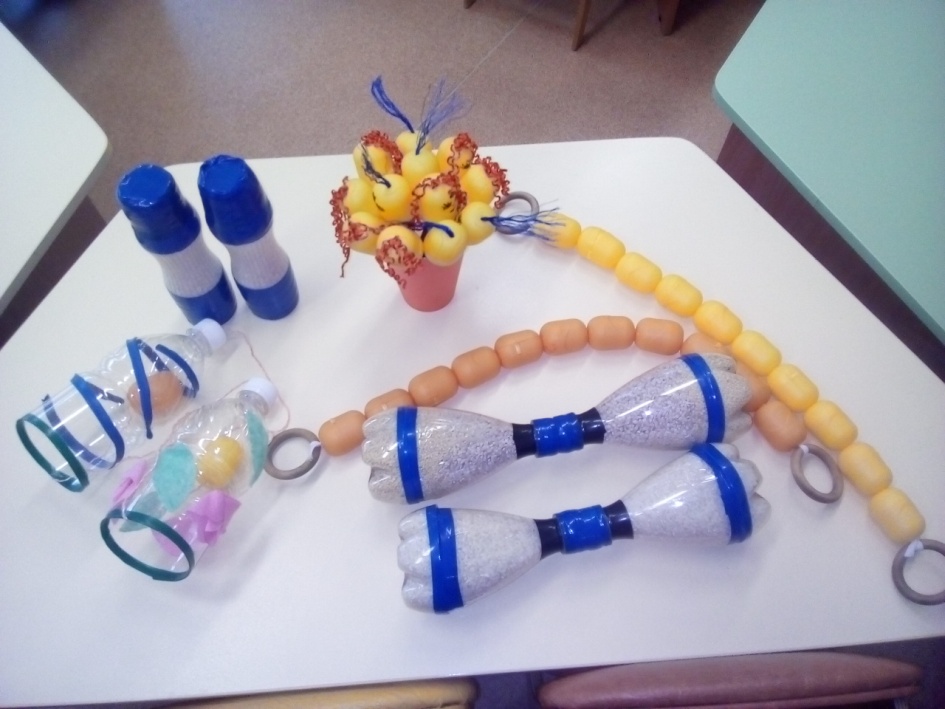 Речевое здоровья это царство «Речи».
Включение родителей в коррекционно-развивающую и образовательную деятельность, участие в мероприятиях.
Консультации «Логопедические упражнения и здоровьесбережение», изготовление пособия «Волшебные часы» с картинками режима дня группы, мастер-класс «Артикуляционная гимнастика со Здоровейкой».
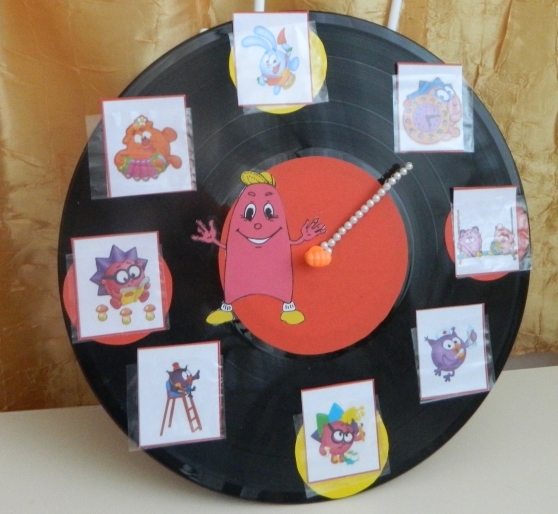 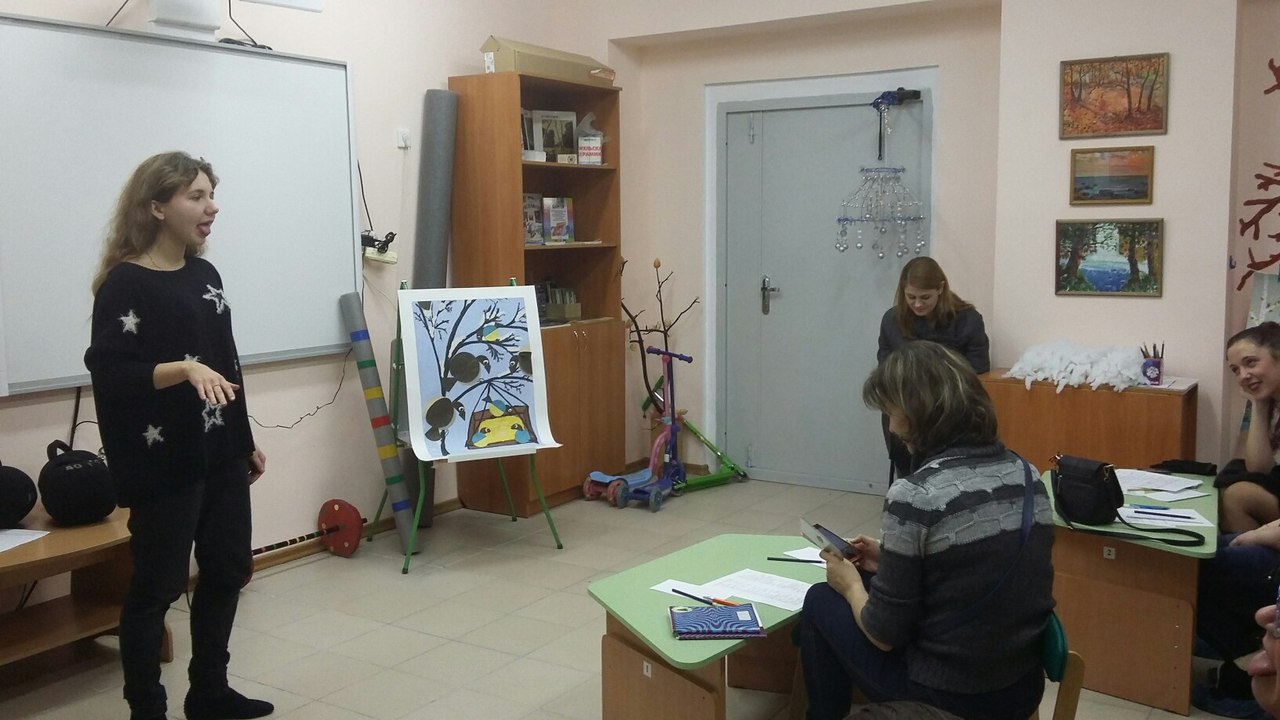 Проведение совместно с родителями речевых игр, логоритмических упражнений, дыхательной гимнастики, артикуляционной и пальчиковой гимнастики.
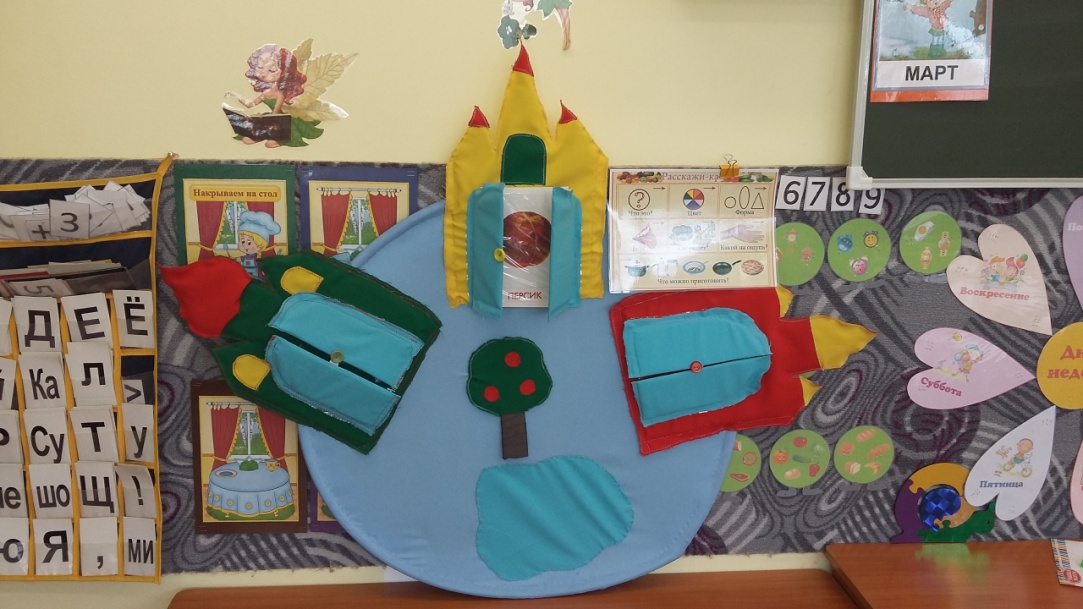 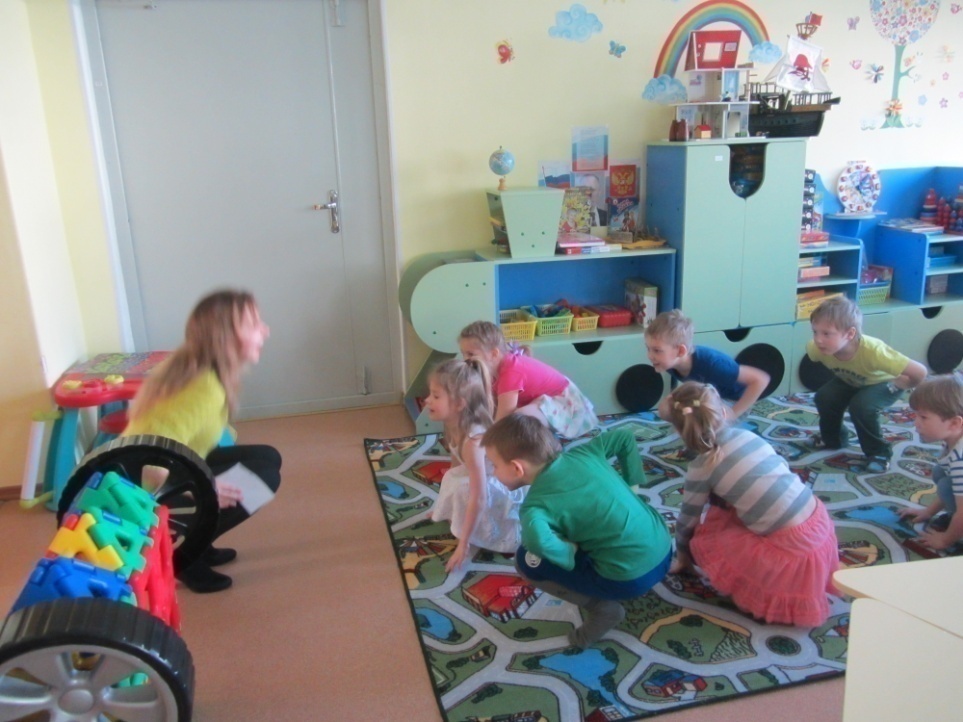 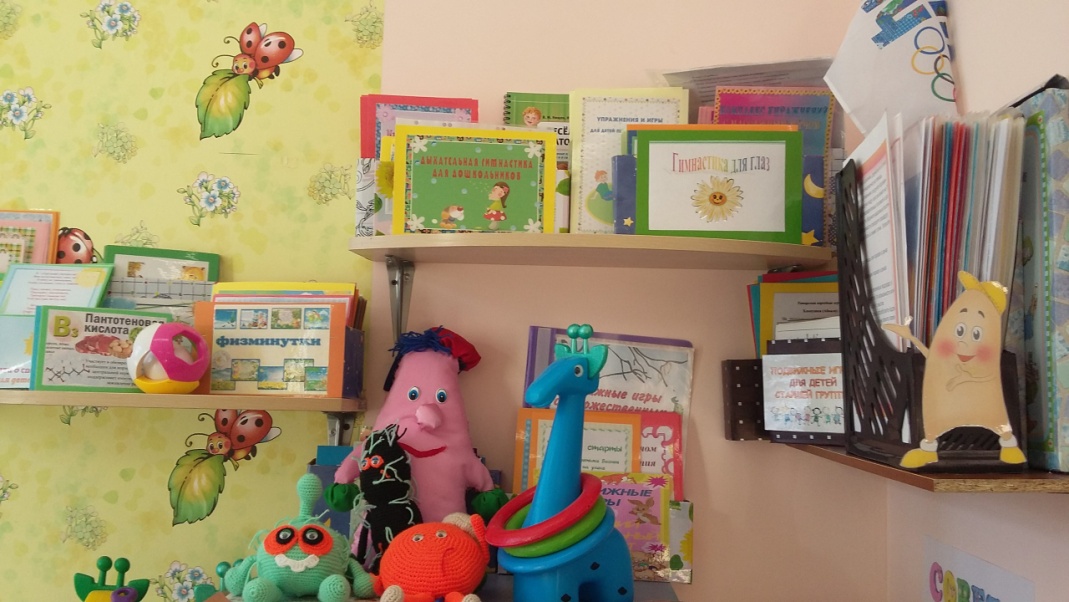 Авторская игра «Цветной круг Здоровья» созданная совместо с родителями
Игра «Шаги к здоровью»
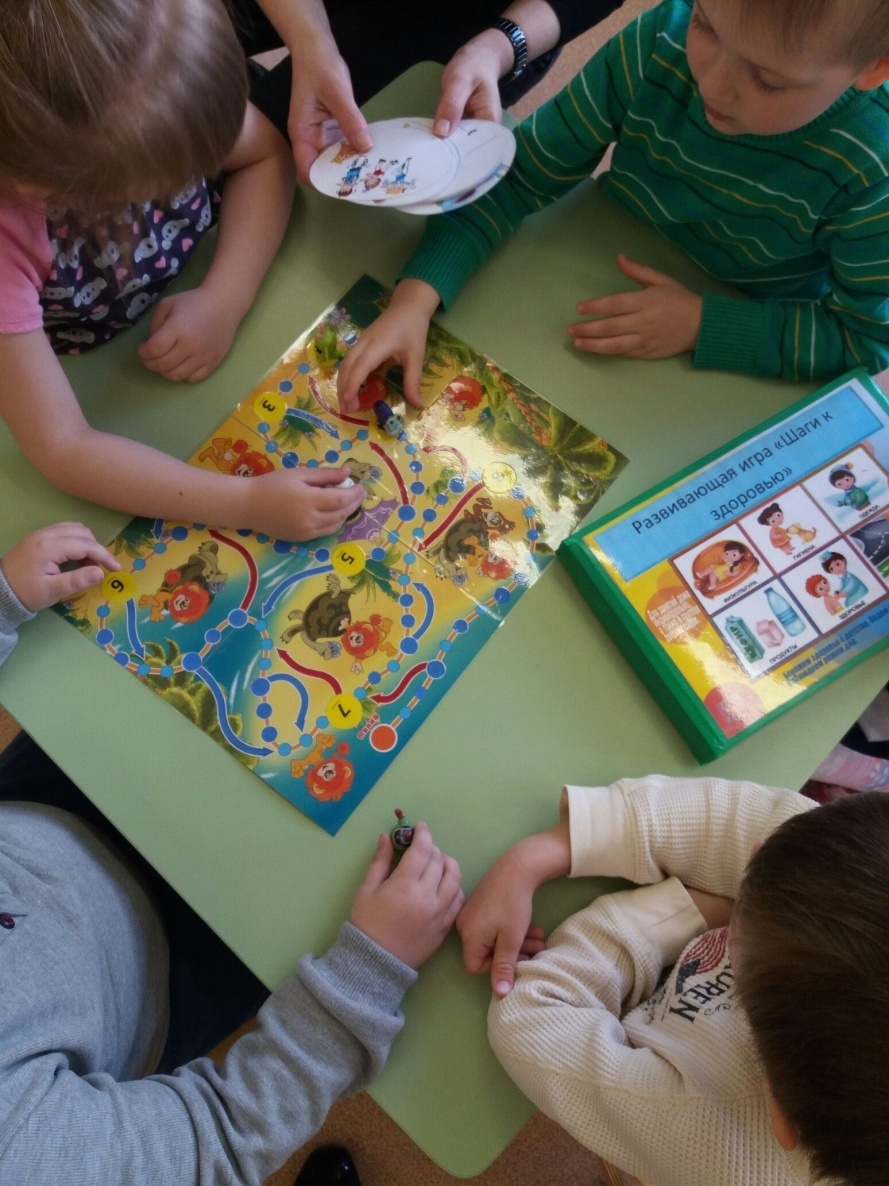 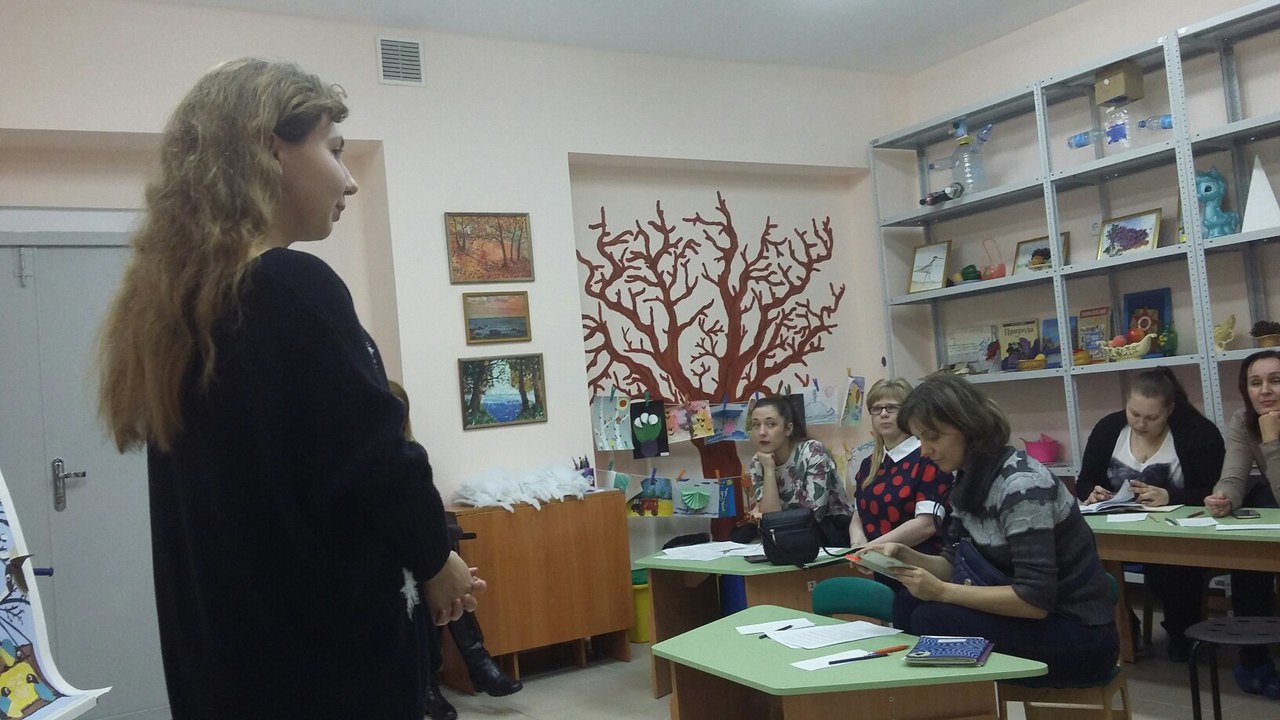 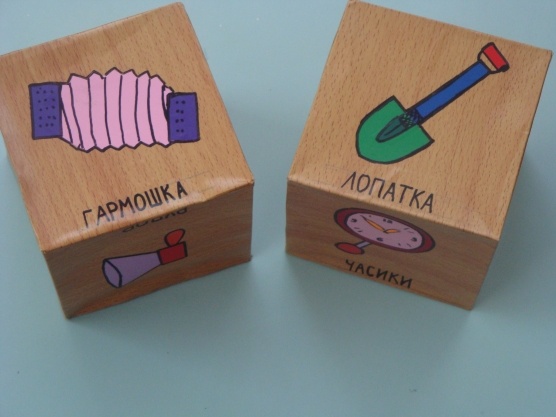 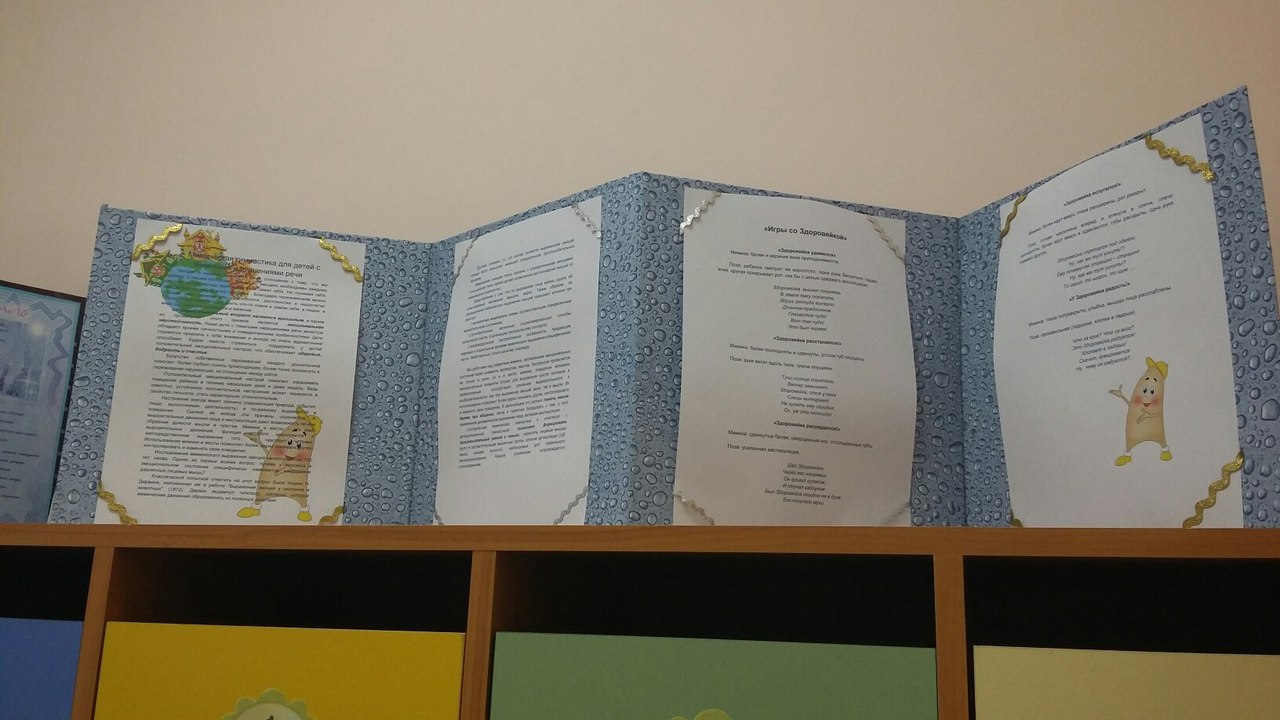 Применение здоровьесберегающих технологий в домашних условиях
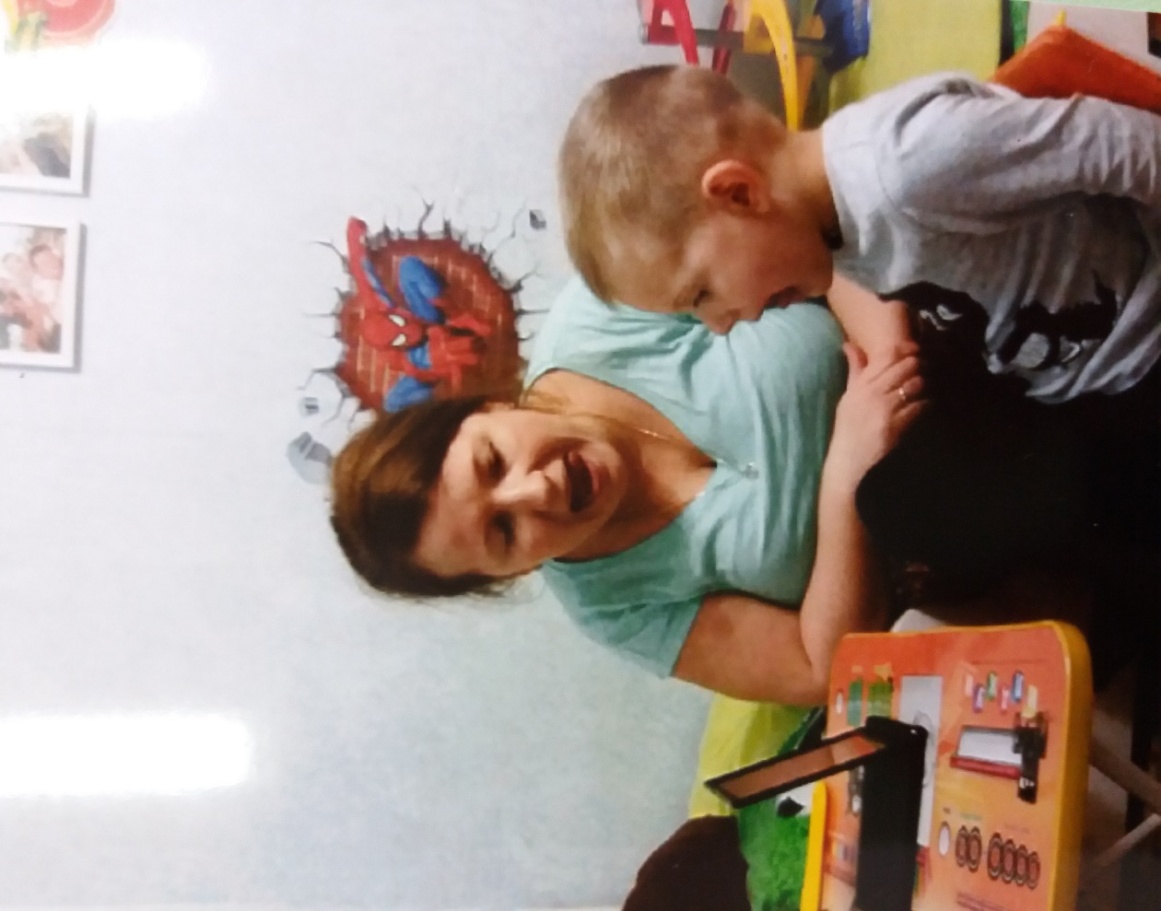 Психическое здоровья это царство «Сказки».
Консультации
Мастер классы и практикумы с родителями
Макет «Планета Здоровья»
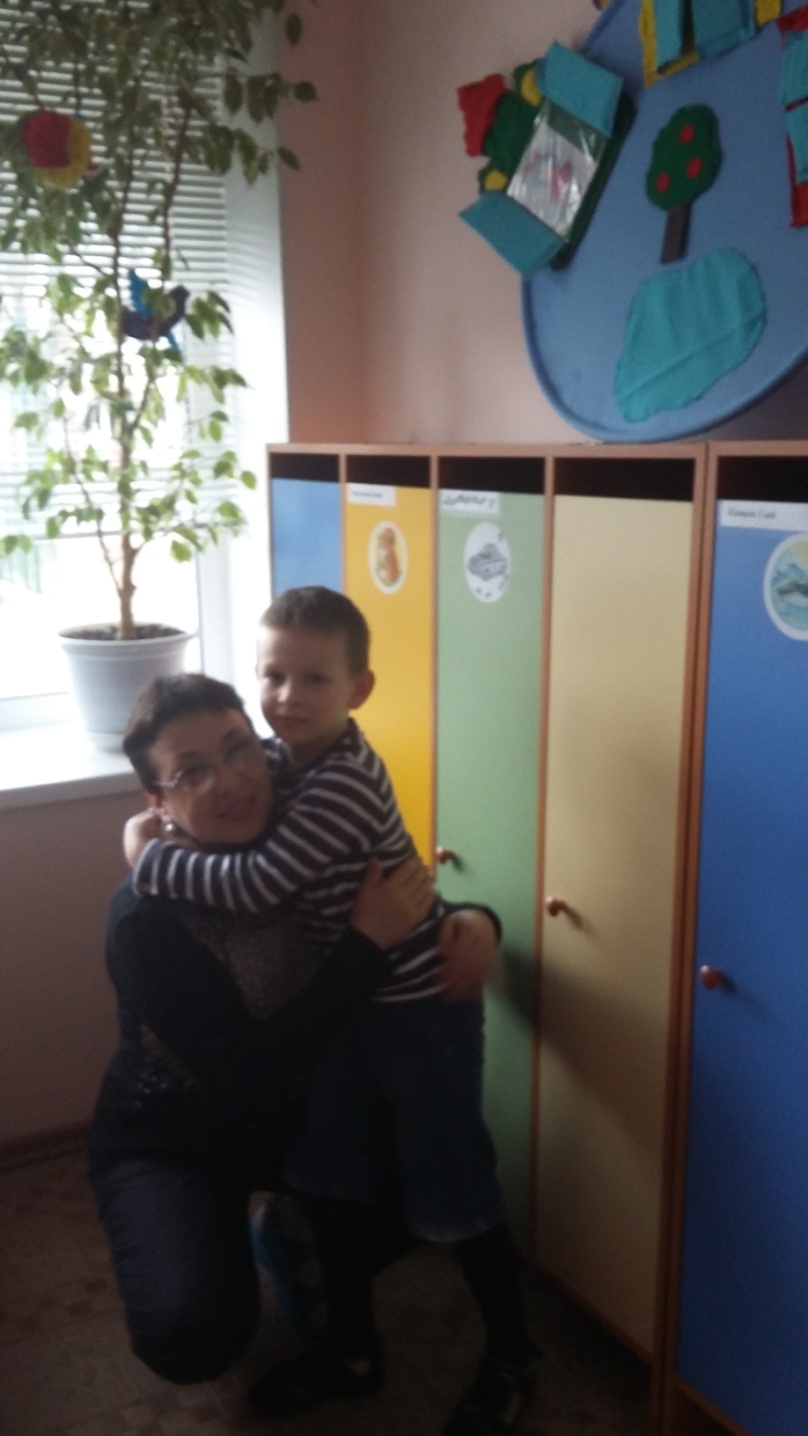 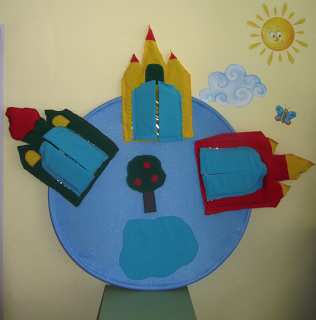 Взаимодействие воспитателя с специалистами, родителями и детьми
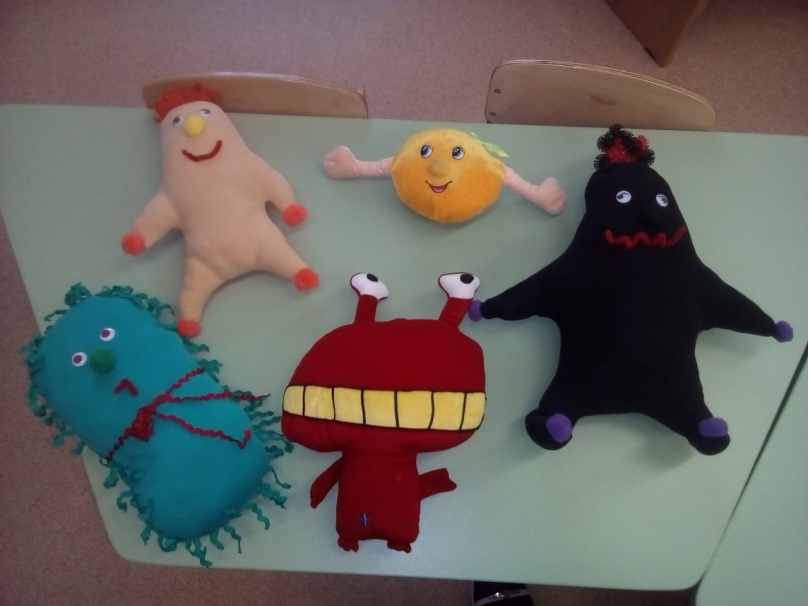 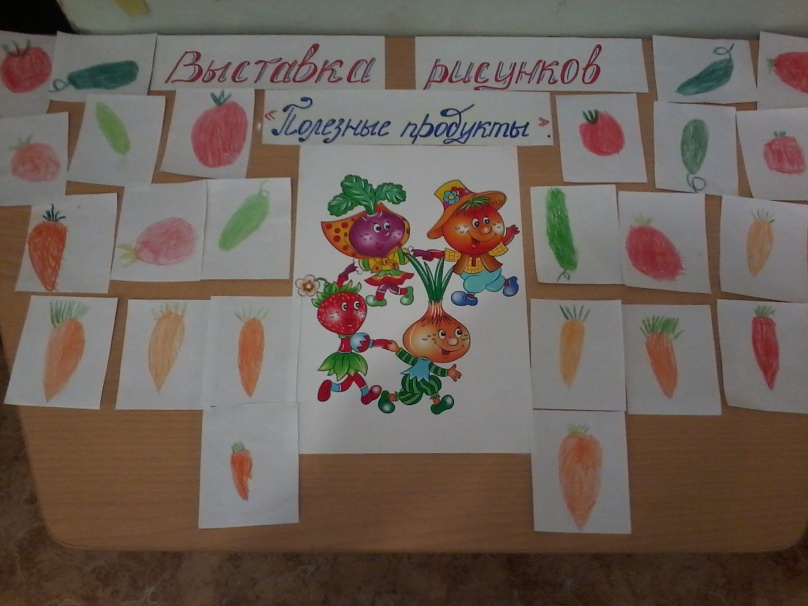 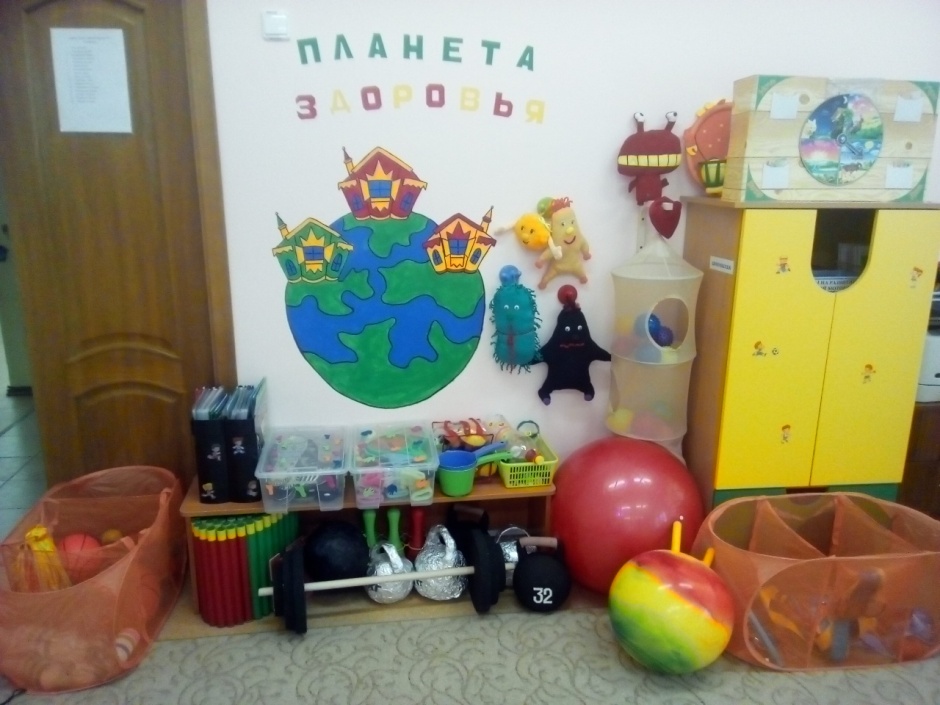 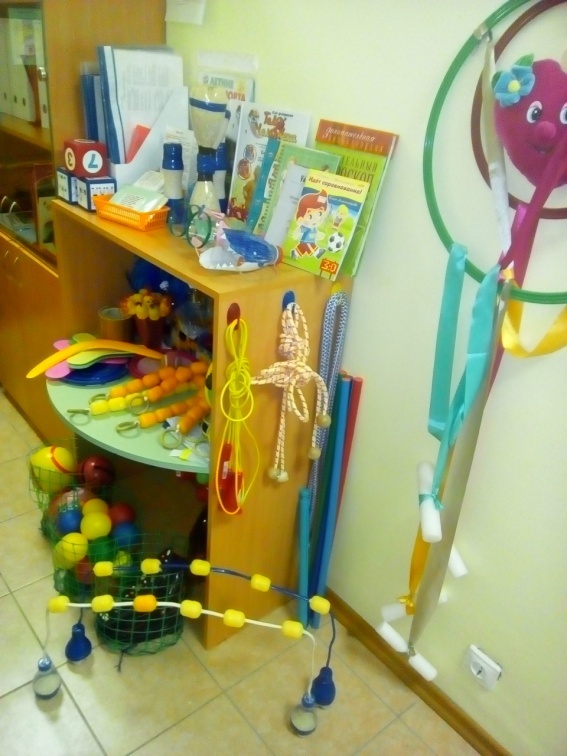 Итоги проектной деятельности самопрезентация и выставка родителей «Шаги к здоровью»
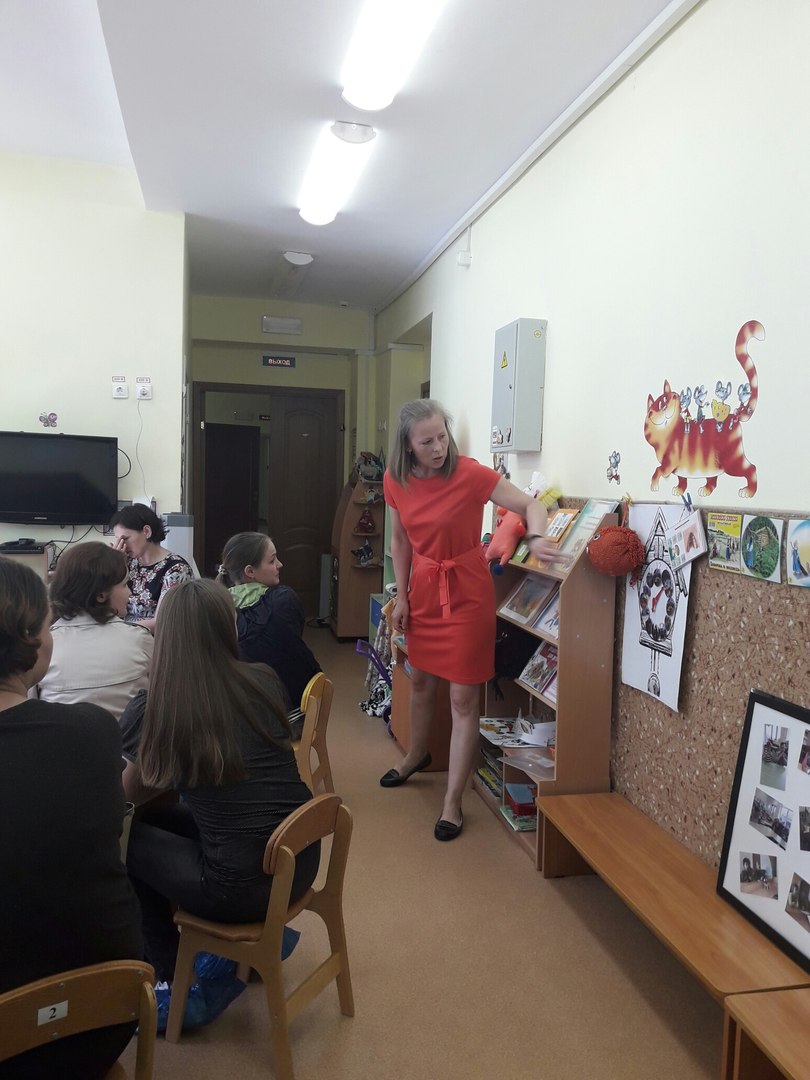 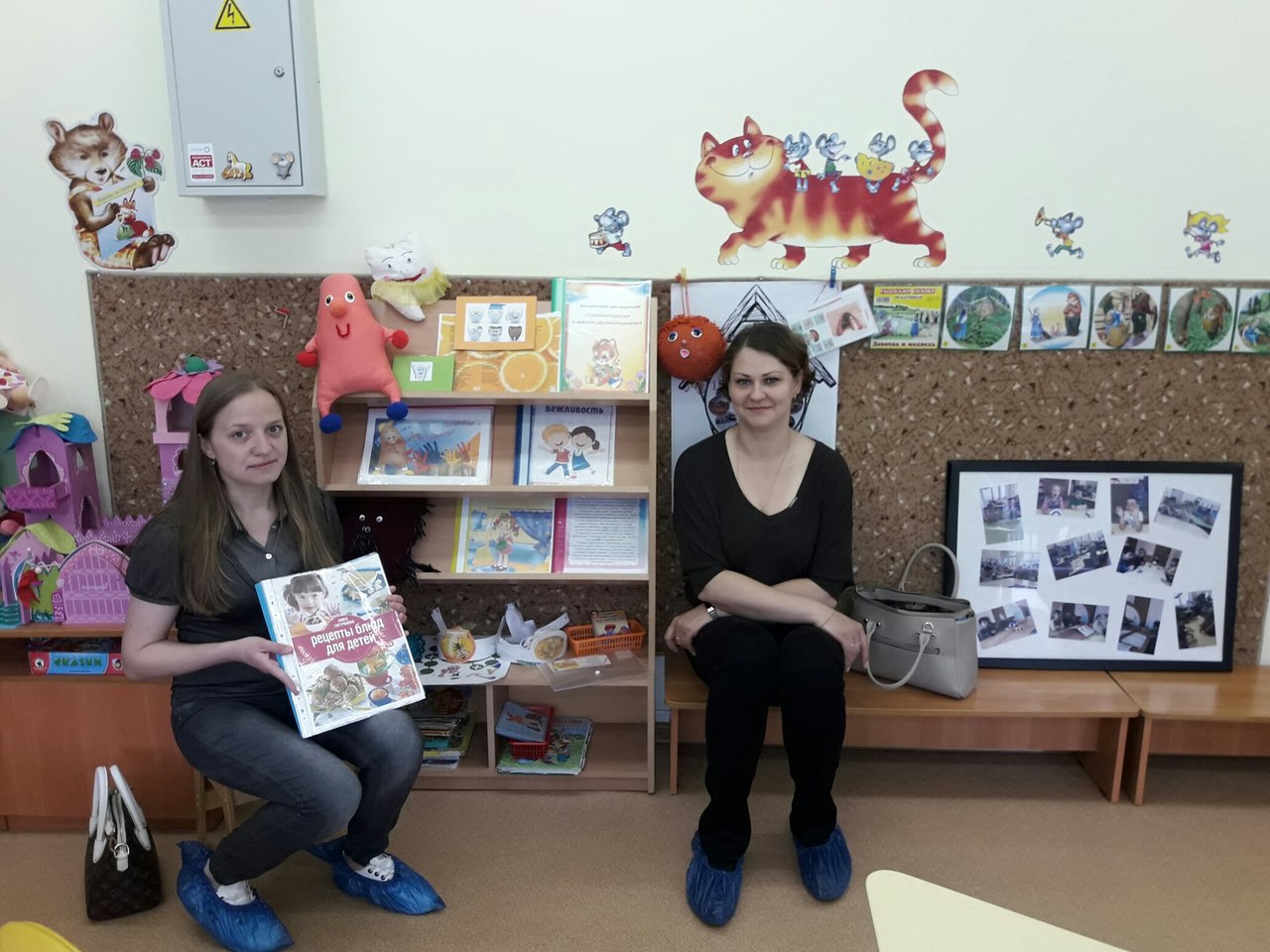 Итоговое мероприятие квест «Планета Здоровья» с участием родителей
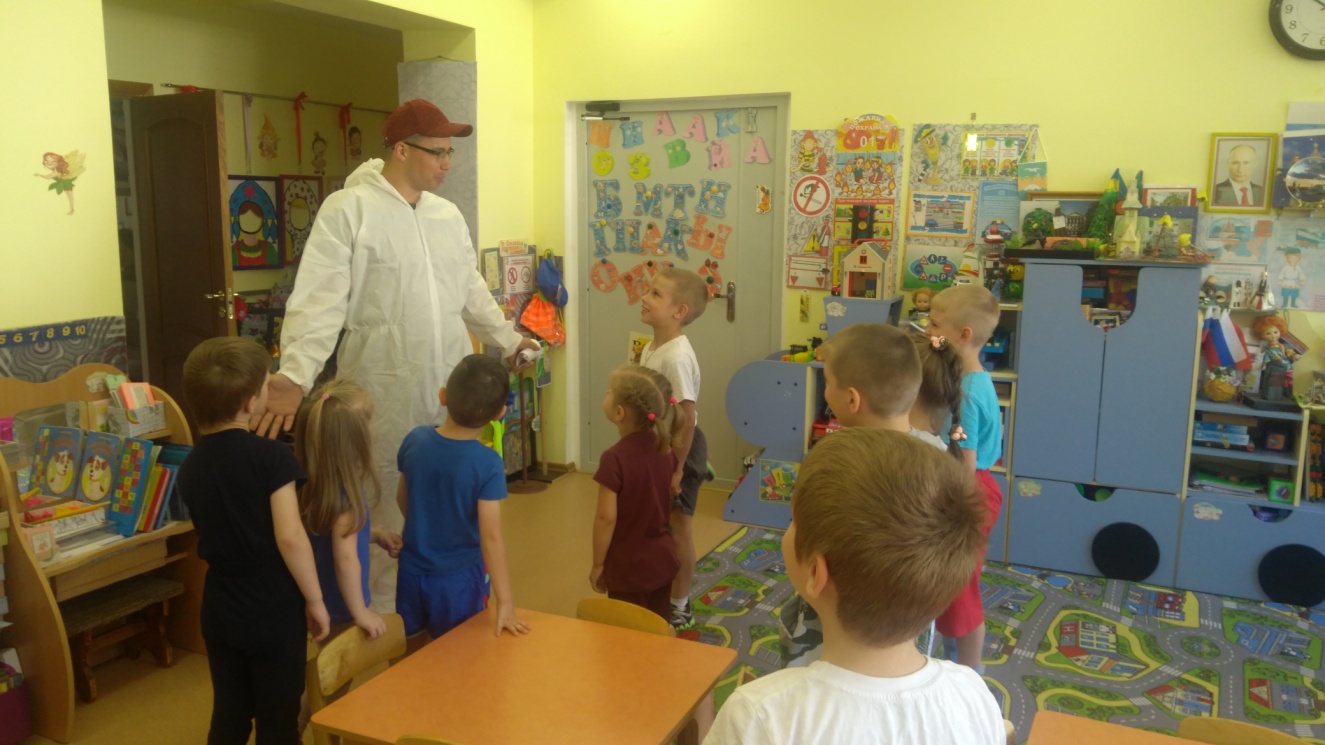 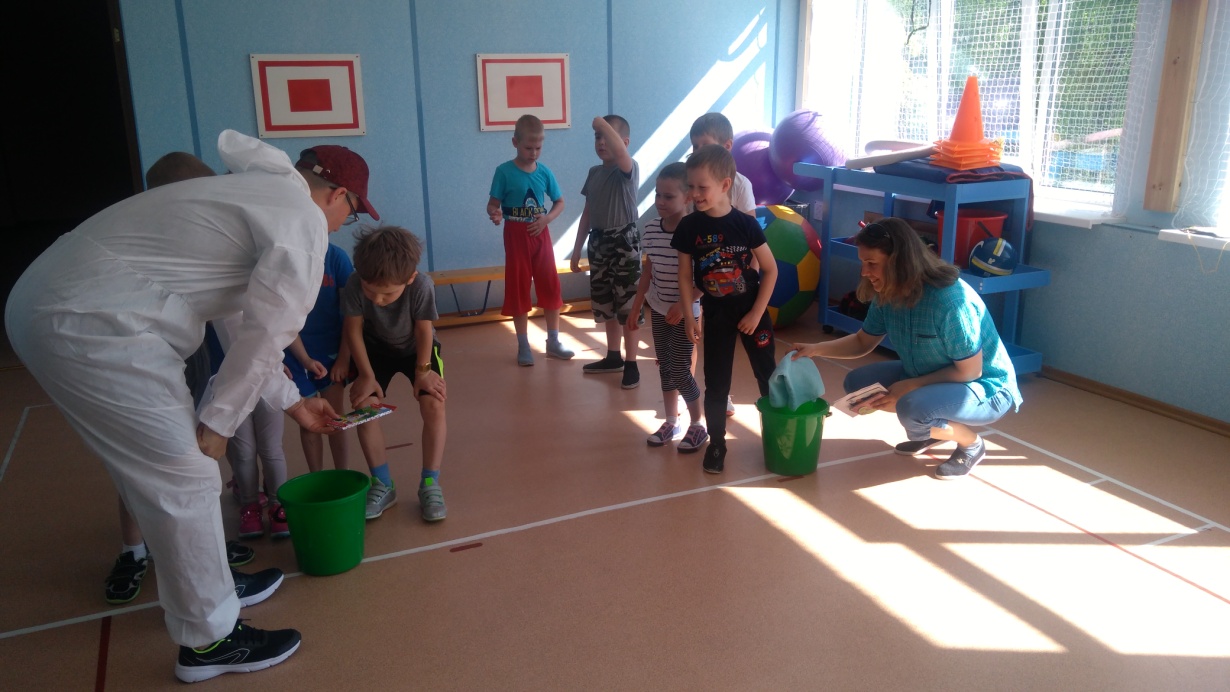 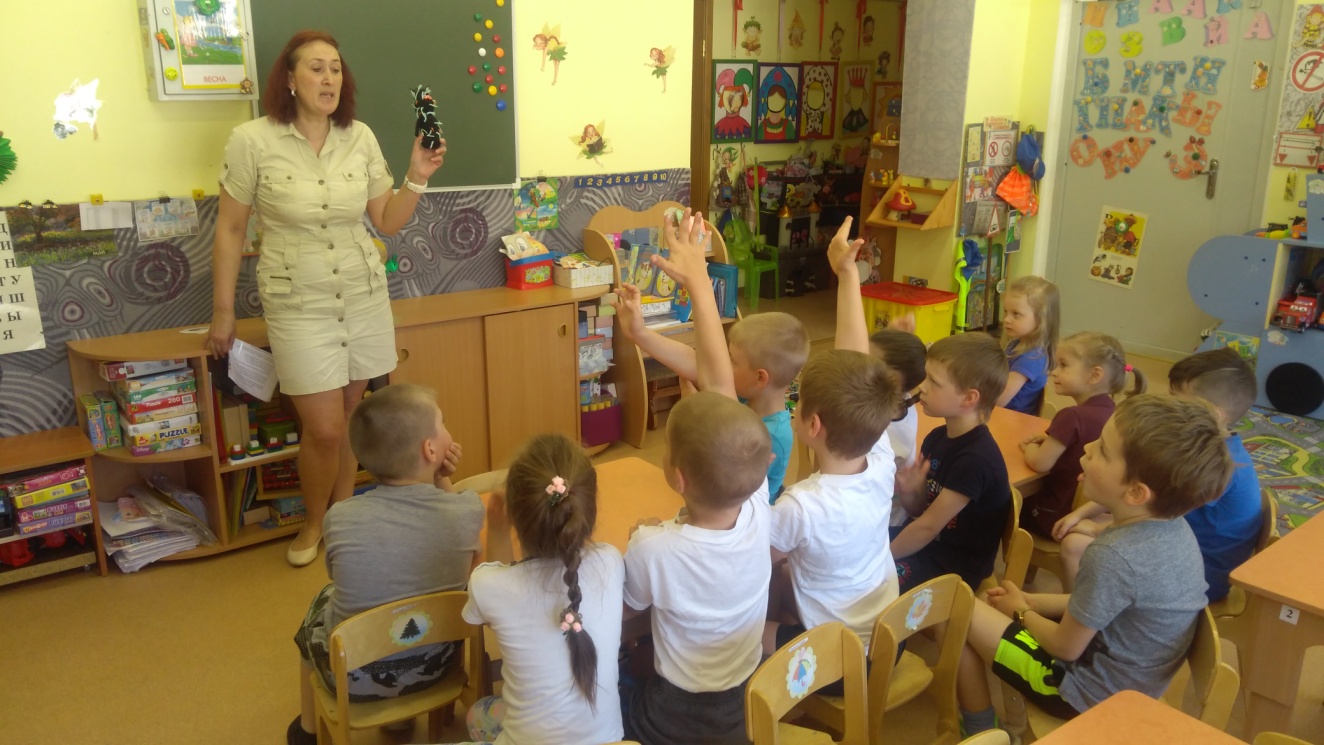 Спасибо за внимание
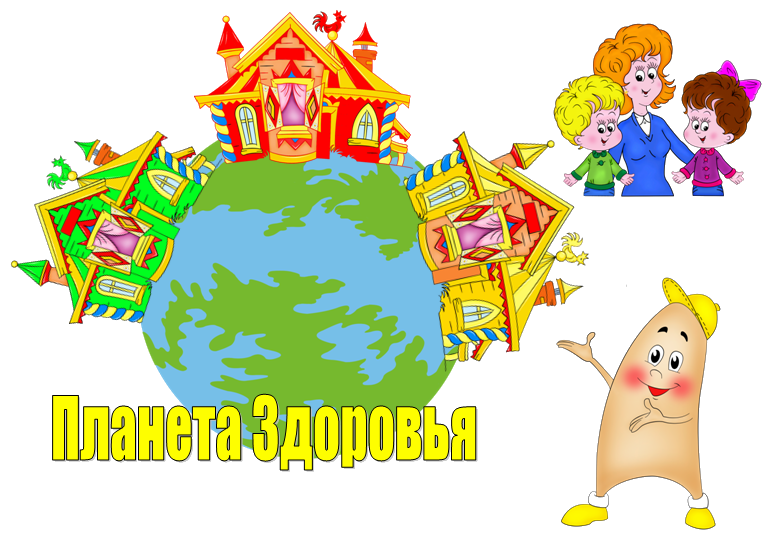